Администрация городского округа город Стерлитамак Республики Башкортостан
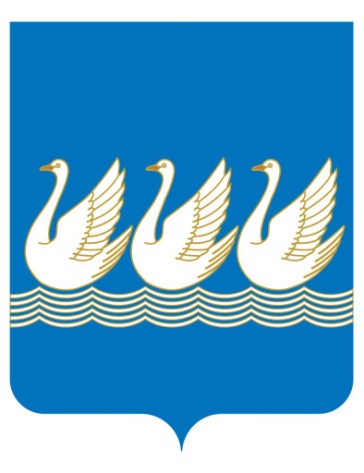 БЮДЖЕТ ДЛЯ ГРАЖДАН
к решению Совета городского округа город Стерлитамак Республики Башкортостан                «О бюджете городского округа город Стерлитамак на 2021 год и плановый период 2022 и 2023 годов»
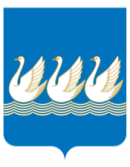 Карта города Стерлитамак!
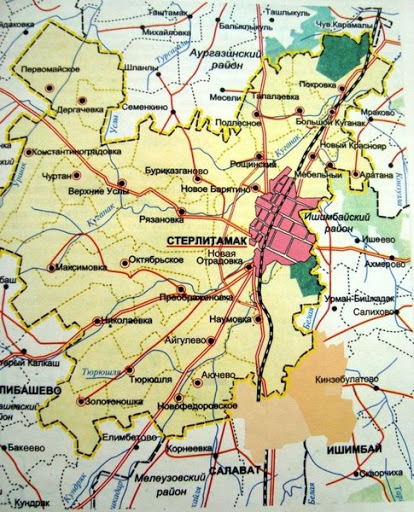 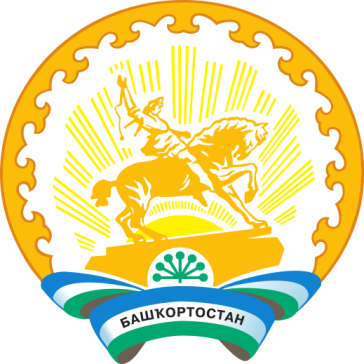 Стерлитамак – город, который некогда являлся столицей Башкирской АССР. Сегодня это центр машиностроения и химической промышленности с населением 280 тыс., среди которого – десятки национальностей.
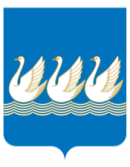 Видение развития города
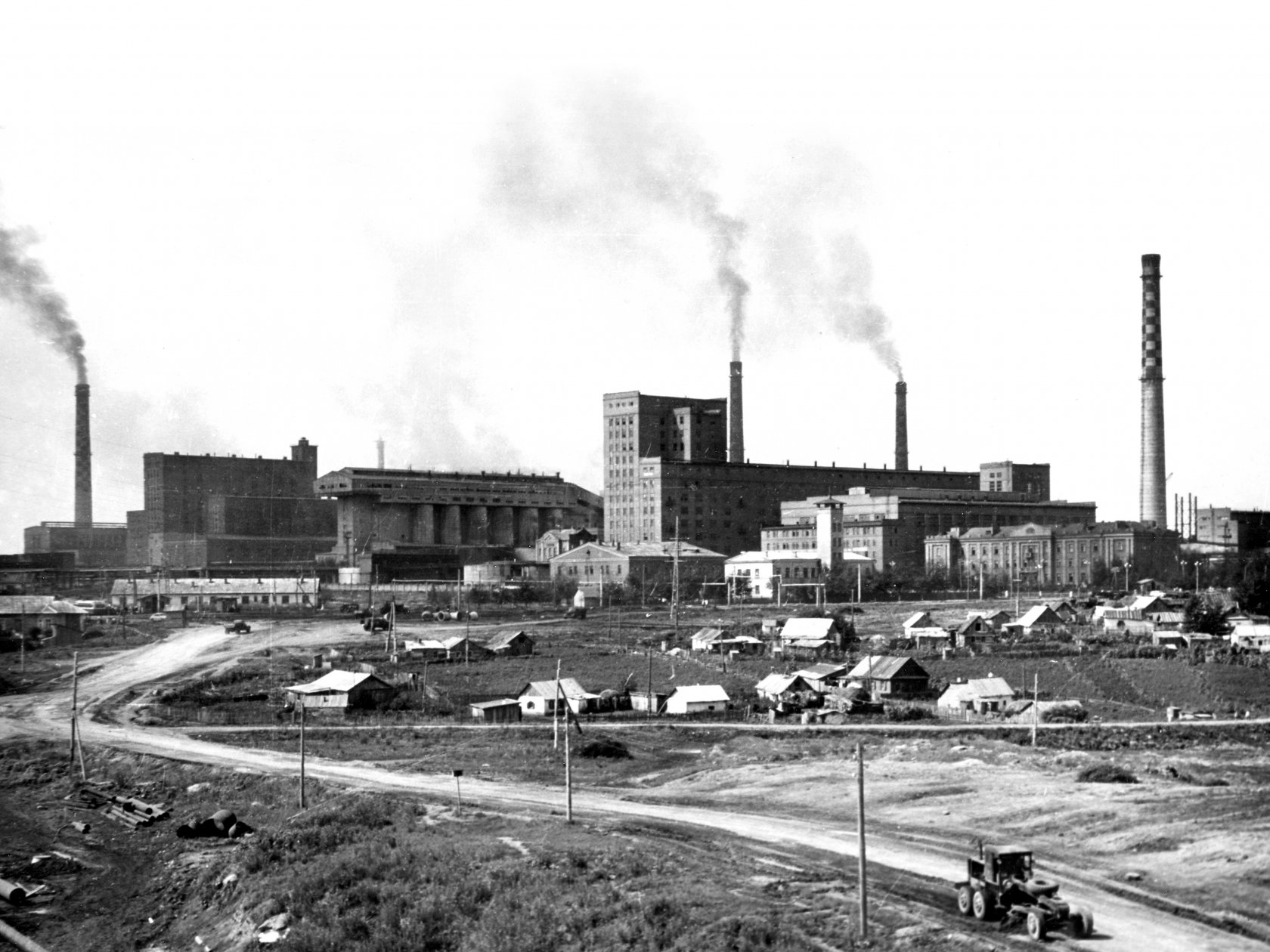 Стерлитамак – один из самых красивых городов Башкортостана, стал домом для 280 тысяч  жителей. Это второй после Уфы по численности населения, промышленному и культурному потенциалу город республики. Здесь размещена крупная промышленность (производство соды, каучука), активный потребительский рынок, крупные торговые центры, развитая инфраструктура социокультурных объектов, которой пользуются, в том числе жители всей агломерации. 
Географическое расположение Стерлитамака уникально: 5 рек (Стерля, Белая, Ашкадар, Селеук и Ольховка) несут свои воды через весь город. Город окружают горы-одиночки, называемые шиханами. Это – Юрактау, Куштау, Тратау. Находясь недалеко друг от друга, на правом берегу р.Белой, они представляют собой окаменелые рифовые массивы.
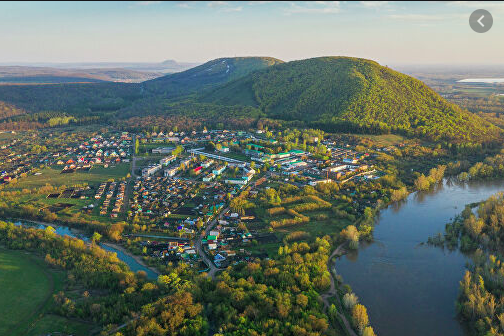 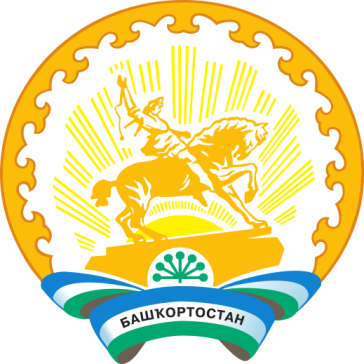 Стерлитамак будущего – это город с диверсифицированной экономикой и разнообразной городской средой, позволяющей реализовать всё многообразие образов жизни горожан.
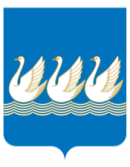 Уважаемые жители города Стерлитамак!
В целях повышения прозрачности бюджета и бюджетного процесса Финансовым управлением администрации города Стерлитамак РБ разработан информационный ресурс «Бюджет для граждан». Излагая материал, мы постарались в доступной для граждан форме разъяснить все тонкости сложных механизмов бюджетного процесса.
              Как формируется доходная и расходная часть бюджета города Стерлитамак? Сколько тратится из городского бюджета на образование, физкультуру и спорт, культуру и другие отрасли? Ответы на эти и ряд других вопросов содержит «Бюджет для граждан». 
              «Бюджет для граждан» – информационный сборник, который познакомит население с основами формирования и расходования бюджета города.
              В электронном «Бюджете для граждан» даны определения терминов, рассмотрен механизм бюджетного процесса в городском округе. Ключевые параметры бюджета на 2021 год приведены в основном разделе практически в полном объеме, дают наглядное представление о сложившейся ситуации.
             Мы надеемся, что «Бюджет для граждан» будет интересен для                                  каждого жителя нашего города.
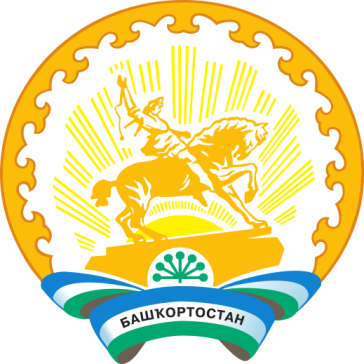 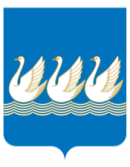 Содержание
краткие разъяснения основных терминов, используемых при планировании бюджета
сценарные условия функционирования экономики городского округа город Стерлитамак

особенности формирования доходов бюджета городского округа город Стерлитамак РБ

особенности формирования расходов бюджета  городского округа  город Стерлитамак РБ

реализация региональных проектов в  ГО г. Стерлитамак РБ "

вовлечение населения в решение вопросов  местного значения
Азбука бюджета (слайды 6-8)
 
II. Основные показатели прогноза социально-экономического развития городского округа (слайды 9-14)

III. Доходы бюджета городского округа Стерлитамак (слайды 15-29)

IV. Расходы  бюджета городского округа Стерлитамак (слайды 30-48)

V. Реализация региональных проектов в городском округе город Стерлитамак
(слайды 49-50)

VI. Программа поддержки местных инициатив (слайды 51-52)

IV. Справочная информация (слайд 54)
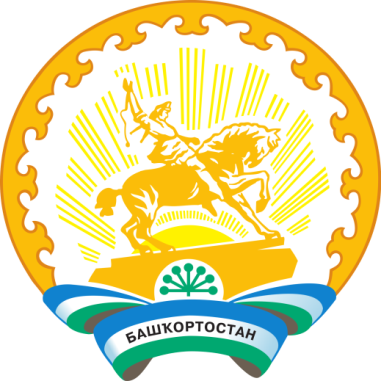 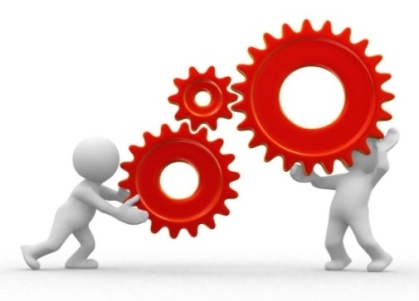 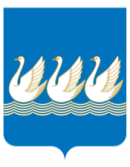 Азбука бюджета
Бюджет – важнейший инструмент регулирования экономики. В нем отражены цели развития общества и запланированы расходы для их достижения. Кроме того, бюджет – это конкретный подробный план доходов и расходов определенного объекта, который 
устанавливается на конкретный период, как правило на три год.

              Бюджет для граждан – документ, содержащий основные положения закона о бюджете в доступной для широкого круга заинтересованных пользователей форме, разработанный в целях ознакомления граждан с основными целями, задачами бюджетной политики, планируемыми и достигнутыми результатами использования бюджетных средств.
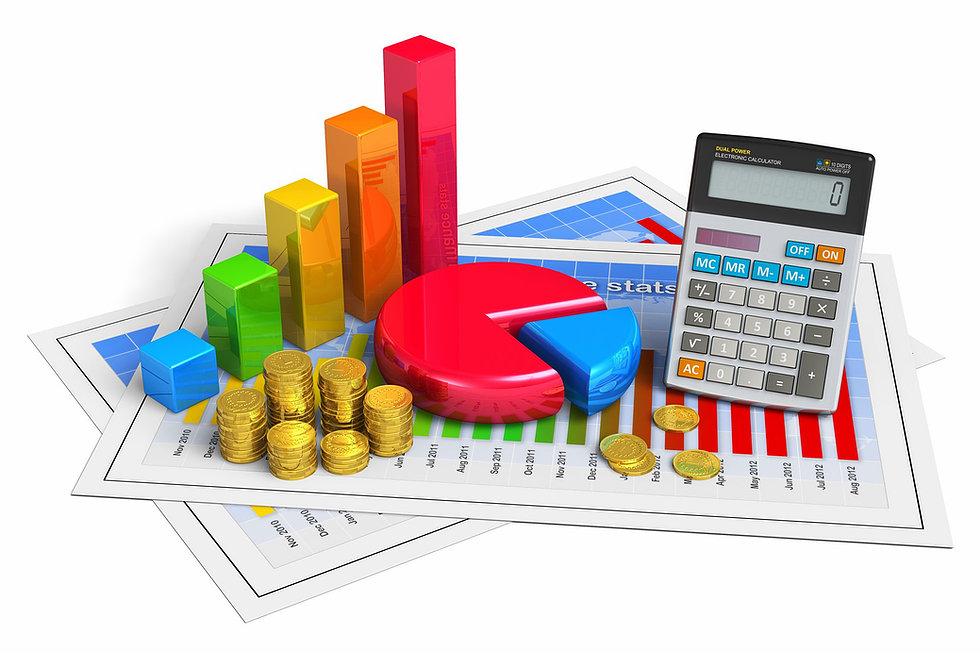 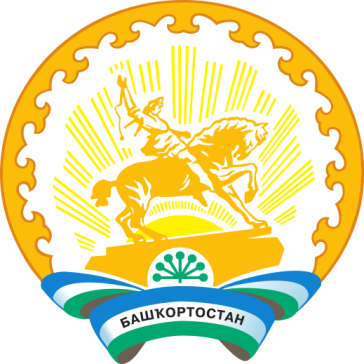 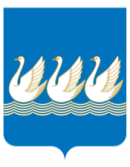 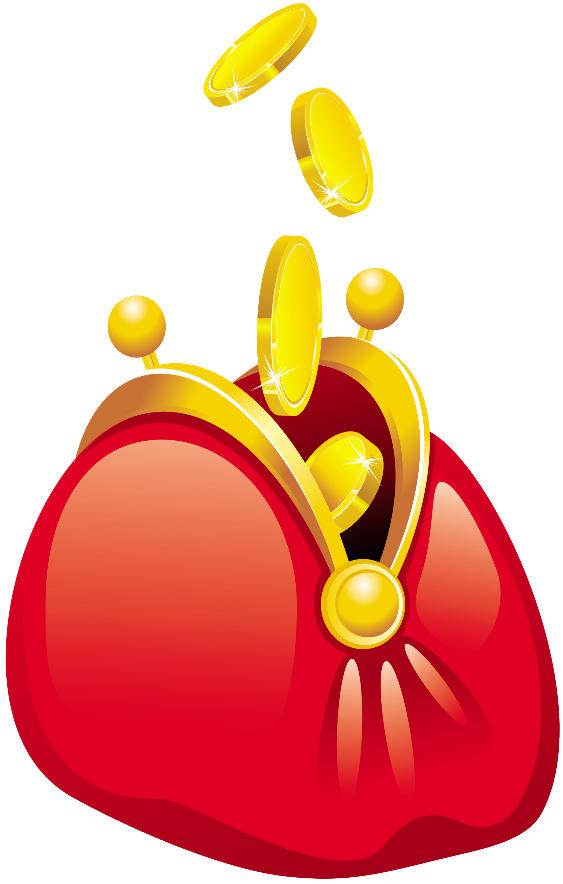 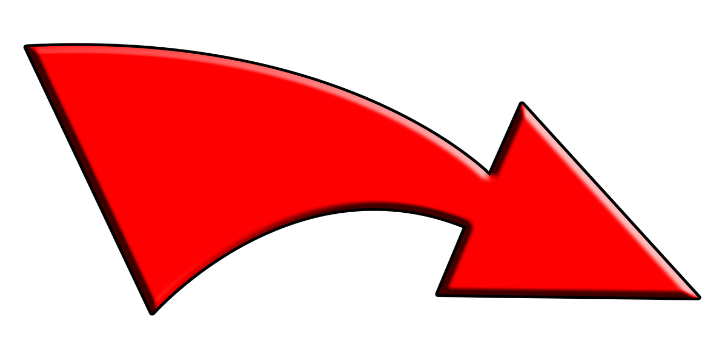 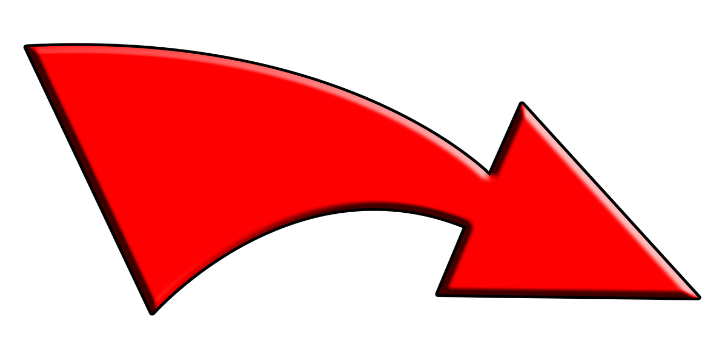 Доходы бюджета - поступающие в бюджет денежные средства, за исключением средств, являющихся источниками финансирования дефицита бюджета (налоги юридических и физических лиц, штрафы, административные платежи и сборы, финансовая помощь)
Расходы бюджета- выплачиваемые из бюджета денежные средства, за исключением средств, являющихся источниками финансирования дефицита бюджета (социальные выплаты населению, финансовое обеспечение учреждений образования, культуры и т.д.)
БЮДЖЕТ –
(от старонормандского bougette - кошелёк, сумка, мешок с деньгами) схема доходов и расходов устанавливаемая на определённый период времени.
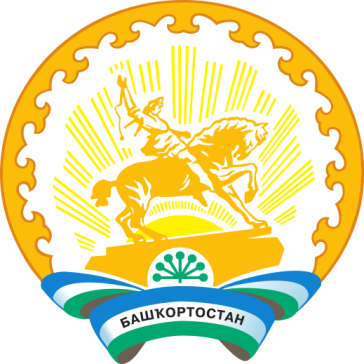 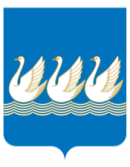 Чтобы понять, как устроен бюджет, сравним его с бюджетом отдельной семьи.
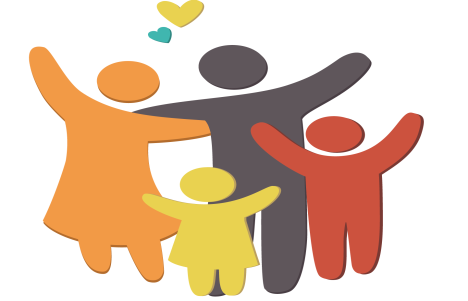 Бюджет любой семьи делится на две части – доходы и расходы
Расходы
Доходы
(-) Дефицит
(+) Профицит
(-) Дефицит (расходы больше доходов)

(+) Профицит (доходы больше расходов)
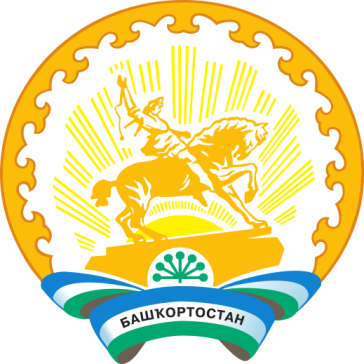 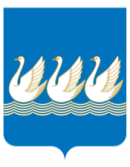 Текущая характеристика городской экономики городского округа
Население: 276,4 тыс. чел, в том числе трудоспособное 58%
Индекс качества городской среды: 
27 место из 59 городов с численностью населения от 250 тыс. до 1 млн.чел
Экология: 5 категория экологического состояния по России
Транспорт: 6 перевозчиков, износ 90%
Дороги: 323,6 км, износ около 50%
Безопасность: 140 видеокамер в 29 дворовых территориях
ЖКХ: 37- УК ,15-ТСЖ, износ сетей  86%
Жилье: 6,2 млн.кв.м
МСП: 7 489 ед.
Здравоохранение: 12 гос. учреждений, 73 СМП
Образование:  4 - ВУЗа,  12 - ССУЗов
Культура:	 18  объектов (ГДК, театр, театрально-концертное объединение, историко-краеведческий музей, картинная галерея, библиотеки)
Спорт:     8 объектов, 272 площадки
ИТ-инфраструктура: цифровизация городского хозяйства в рамках концепции “Умный город””
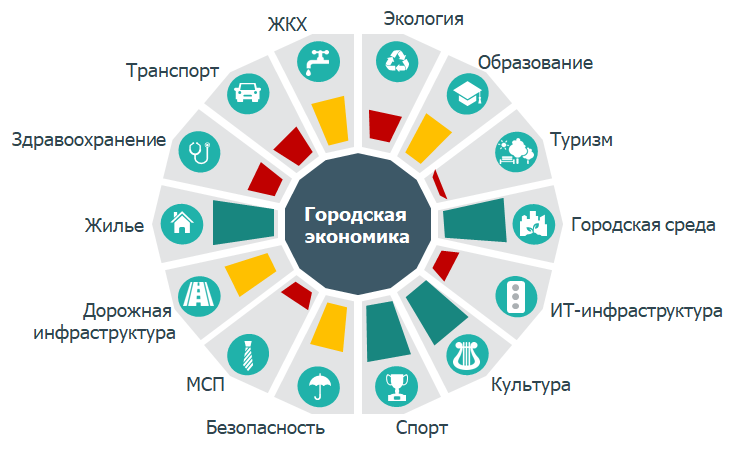 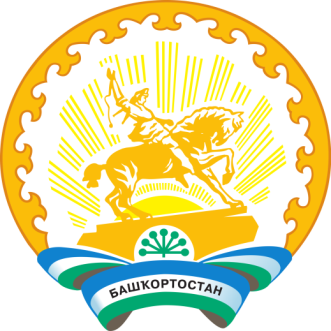 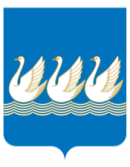 Основные показатели прогноза социально – экономического развития городского округа
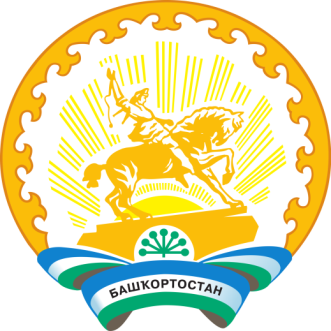 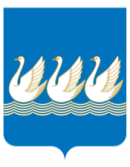 Основные показатели прогноза социально – экономического развития городского округа
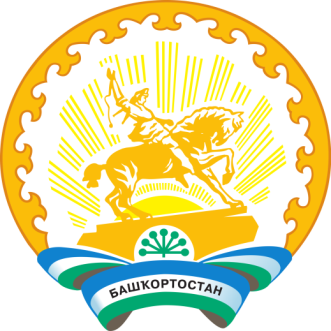 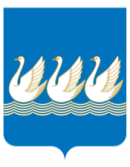 Основные показатели прогноза социально – экономического развития городского округа
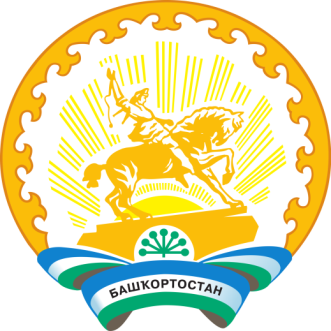 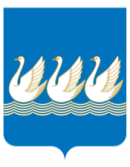 Основные показатели прогноза социально – экономического развития городского округа
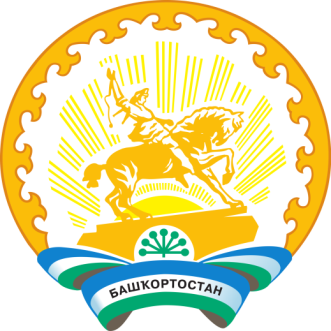 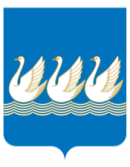 Основные показатели прогноза социально – экономического развития городского округа
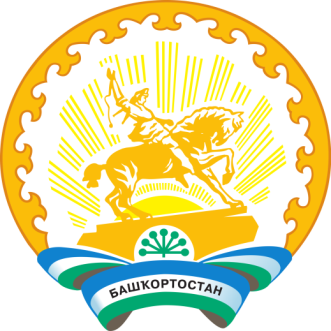 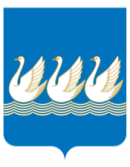 Доходы
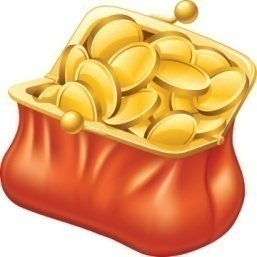 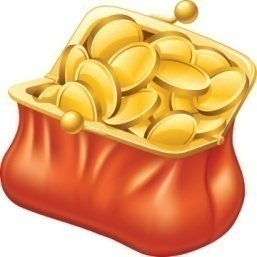 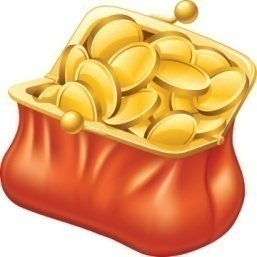 Неналоговые доходы
Доходы от использования имущества, находящегося в государственной и муниципальной собственности
Платежи при пользовании природными ресурсами
Доходы от оказания платных услуг и компенсации затрат государства
Доходы от продажи материальных и нематериальных активов
Штрафы, санкции, возмещение ущерба
Прочие неналоговые доходы
Безвозмездные поступления
Дотации из бюджетов бюджетной системы Российской Федерации
Субсидии, субвенции, иные межбюджетные трансферты из других бюджетов бюджетной системы Российской Федерации
Безвозмездные поступления от юридических и физических лиц, в том числе добровольные пожертвования.
Налоговые доходы
Налог на доходы физических лиц
Налог, взимаемый в связи с применением упрощенной системы налогообложения
Единый сельскохозяйственный налог
Налог на товары (работы, услуги), реализуемые на территории РФ
Налоги, сборы и регулярные платежи за пользование природными ресурсами
Налоги на имущество физических лиц и организаций
Единый налог на вмененный доход для отдельных  видов деятельности (ЕНВД)
Налог взимаемый в связи с применением патентной системы налогообложения
Земельный налог
Госпошлина
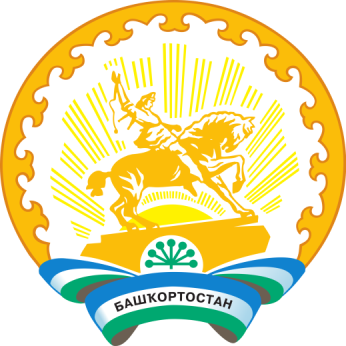 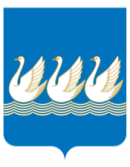 Межбюджетные трансферты
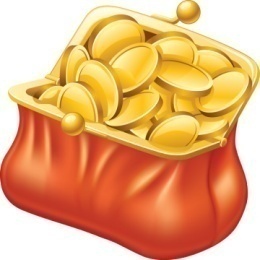 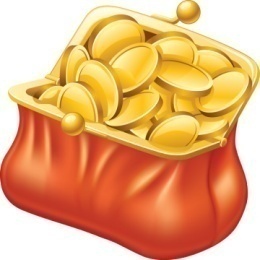 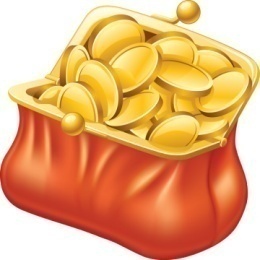 Дотации

от лат. dotatio – дар, пожертвование.
Межбюджетные трансферты, предоставляемые на безвозмездной и безвозвратной основе без определения конкретной цели их использования.
Субсидии

от лат. subsidium – помощь, поддержка. Межбюджетные трансферты, предоставляемые в целях софинансирования расходных обязательств нижестоящего бюджета.
Субвенции

от лат. subvenre – приходить на помощь.
Межбюджетные трансферты, предоставляемые в целях финансового обеспечения расходных обязательств муниципальных образований, возникающих при выполнении государственных полномочий, переданных для осуществления органам местного самоуправления в установленном порядке.
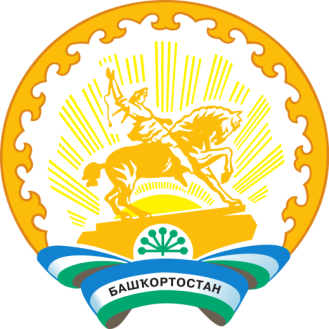 Основные характеристики бюджета городского округа город Стерлитамак РБ на 2021 год и плановый период 2022 и 2023 годы, млн. рублей
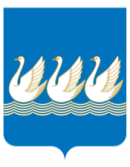 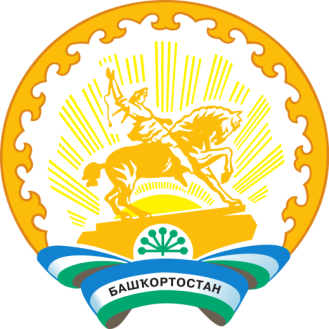 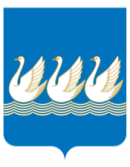 Основные приоритеты и цели бюджетной политики
Основные направления бюджетной политики  городского округа город Стерлитамак Республики Башкортостан на 2021 год и на плановый период 2022 и 2023 годов разработаны в соответствии с Основными направлениями бюджетной и налоговой  политики Республики Башкортостан на 2021 год и на плановый период, Стратегией социально-экономического развития городского округа город Стерлитамак до 2030 года, муниципальной программой «Управление муниципальными финансами и муниципальным долгом городского округа город Стерлитамак Республики Башкортостан» на 2019-2024 годы. 
                 Проект местного бюджета сформирован на основе «базового» варианта прогноза социально-экономического развития городского округа город Стерлитамак на 2021–2023 годы, направлен на устранение последствий экономического и социального кризиса, вызванного распространением новой коронавирусной инфекции, а также реализацию национальных целей и ключевых приоритетов.
                 При формировании бюджета учитывались также изменения законодательства и нормативных правовых актов Российской Федерации, Республики Башкортостан, органов местного самоуправления, оказывающие влияние на бюджетные параметры в 2021–2023 годах. Объем дефицита бюджета городского округа увеличится в 2021 году на 54 процента по сравнению с 2020 годом и составит 170 млн. рублей, или 8,6 % от утвержденного общего годового объема доходов местного бюджета без учета безвозмездных поступлений. 
                 В дальнейшие периоды 2022–2023 годов объем дефицита будет                     находиться на уровне 100 и 0 млн. руб.
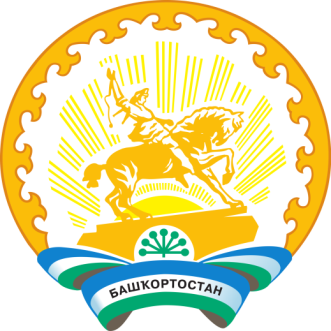 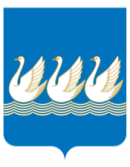 Основные факторы формирования доходов бюджета на 2021 год
- повышение качества бюджетного планирования и прогнозирования;
- обеспечение прозрачности бюджета и бюджетного процесса;
- использование всех имеющихся резервов дополнительных поступлений в бюджет;
- усиление мер по погашению и урегулированию задолженности в бюджет;
-  снижение дополнительного норматива отчислений от налога на доходы физических лиц, предоставляемого из республиканского бюджета.
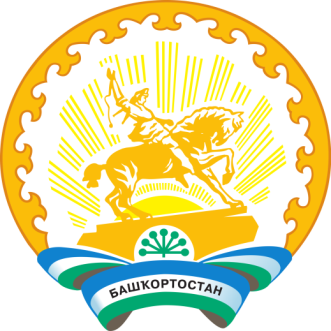 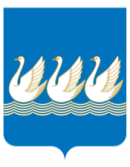 Налоговые доходы
Налоговые доходы бюджета городского округа  город Стерлитамак РБ, млн. рублей 
(2021   /   2022  /   2023)
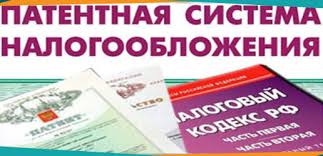 Налог взимаемый в связи с применением патентной системы налогообложения
Налог на доходы с физических лиц
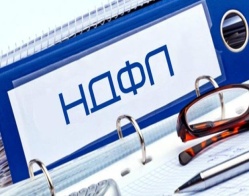 35,0   /   43,1   /   46,9
525,7   /   709,5   /   787,0
Налог на имущество физических лиц
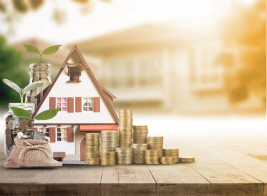 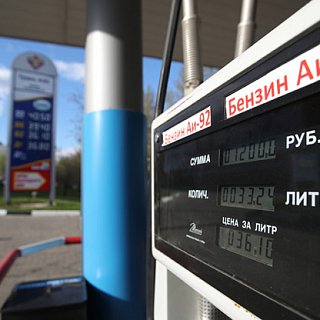 Доходы от уплаты акцизов на нефтепродукты
147,9   /   171,3   /   199,3
13,4   /   14,1   /    14,1
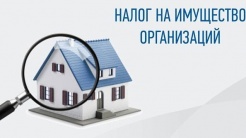 Налог на имущество организаций
Налог, взимаемый в связи с применением упрощенной системы налогообложения
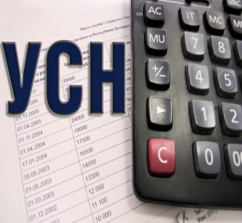 19,8   /   24,7   /   26,4
209,5   /   242,0   /   260,1
Земельный налог
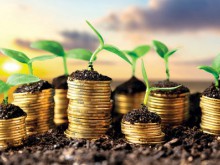 120,2   /   101,4   /   99,7
Единый налог на вмененный доход для отдельных видов деятельности
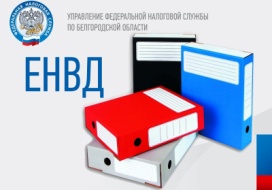 Налоги, сборы и регулярные платежи за пользование природными ресурсами
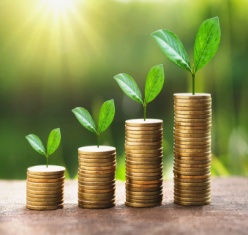 15,0   /   0,0   /   0,0
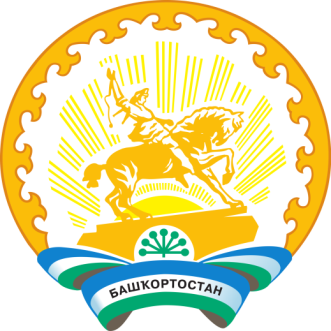 1,5   /   1,6   /   1,7
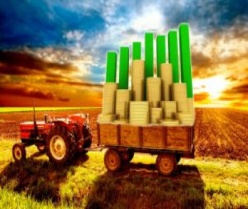 Единый сельскохозяйственный налог
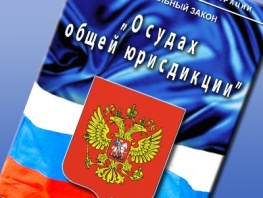 Госпошлина
0,7   /   1,0   /   1,0
53,0   /   53,6   /   54,1
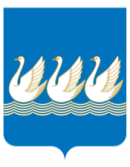 Налоговые доходы бюджета городского округа город Стерлитамак РБ на 2021 год
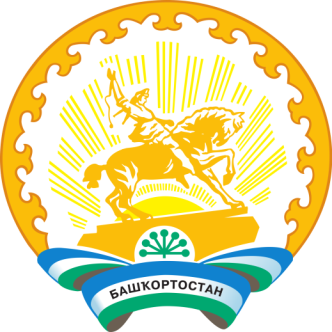 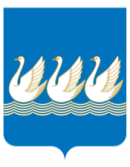 Неналоговые доходы бюджета городского округа город Стерлитамак  РБ на 2021 год
Неналоговые доходы бюджета города Стерлитамак РБ, млн. рублей (2021   /   2022   /   2023)
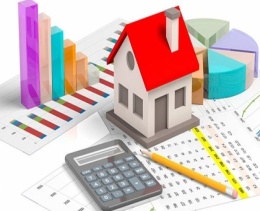 Доходы от использования имущества, находящегося в государственной и муниципальной собственности
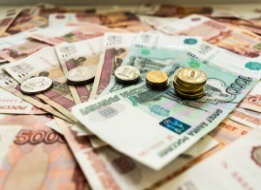 Прочие неналоговые доходы
3,2   /   2,3   /   2,3
552,2   /   602,8   /   594,6
Доходы от продажи материальных и нематериальных активов
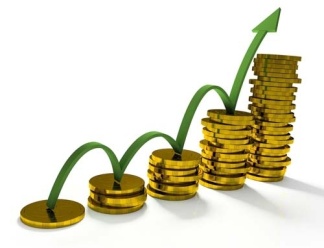 Платежи при пользовании природными ресурсами (плата за негативное воздействие на окружающую среду)
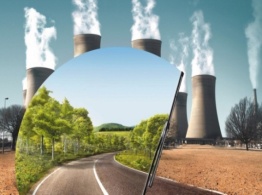 89,5   /   30,5   /   21,5
6,3   /   6,3   /   6,3
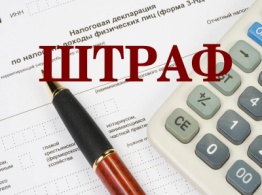 Штрафы, санкции, возмещение ущерба
8,3   /   8,2   /   8,2
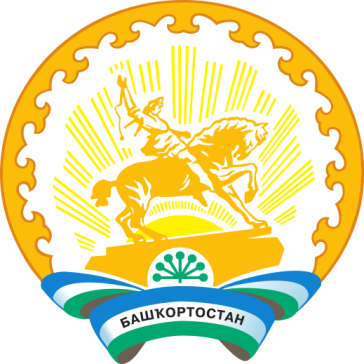 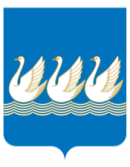 Неналоговые доходы бюджета городского округа город Стерлитамак РБ на 2021 год
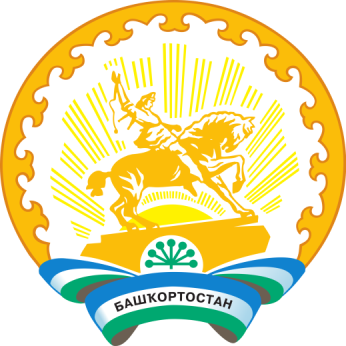 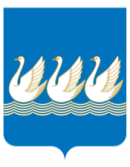 Безвозмездные поступления в бюджет городского округа город Стерлитамак РБ, (план) млн. рублей
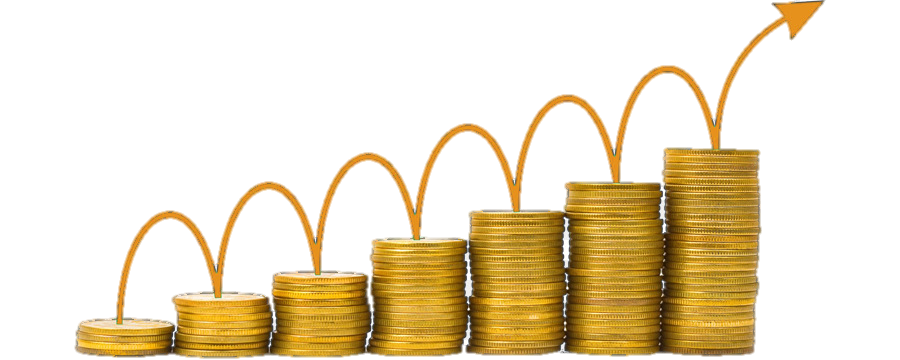 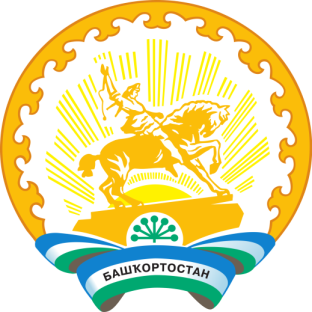 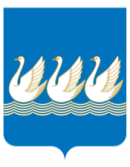 Дотации на 2021 год
205,2 млн.рублей
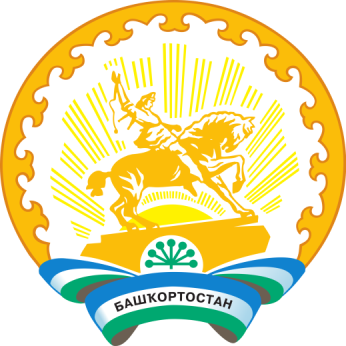 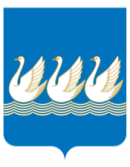 Субсидии на 2021 год
983,2 млн.рублей
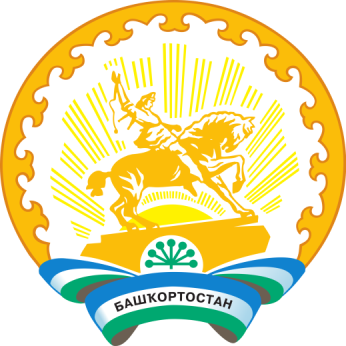 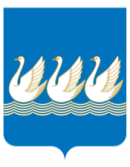 Субвенции на 2021 год
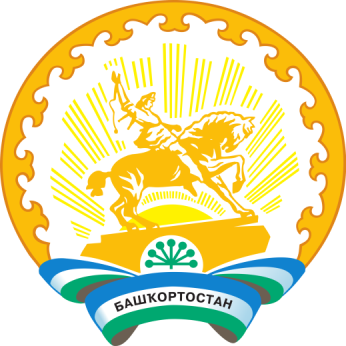 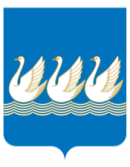 Иные межбюджетные трансферты на 2021 год
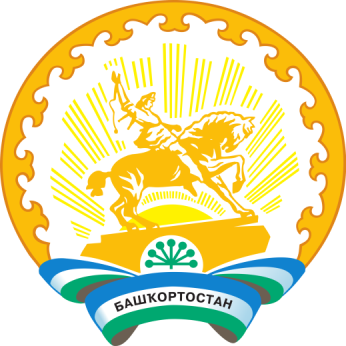 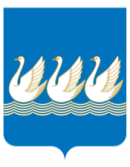 Динамика доходов бюджета городского округа город Стерлитамак РБ за 2020 год и плановый период 2021 - 2023 годы, млн. рублей
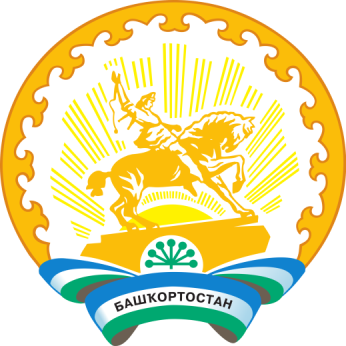 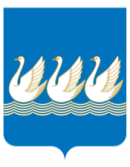 Расходы
Расходы бюджета городского округа город Стерлитамак РБ, 
млн. рублей (2021  /  2022  /  2023 план)
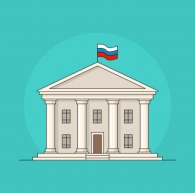 Общегосударственные вопросы
Культура, кинематография
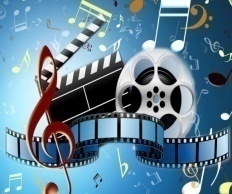 182,6  /  137,3  /  148,4
80,0   /   86,9   /   86,4
Социальная политика
Национальная безопасность и правоохранительная деятельность
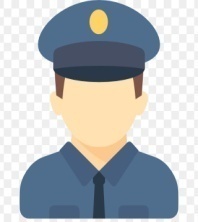 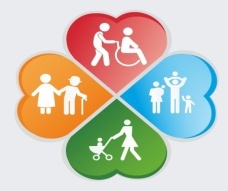 330,4   /   326,6   /   326,9
26,1   /   27,9   /  30,6
Физическая культура и спорт
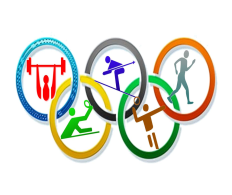 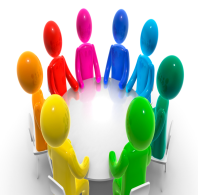 Национальная экономика
125,7   /   147,9   /   150,3
916,2   /   634,4   /   667,2
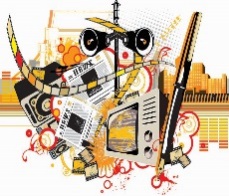 Средства массовой информации
Жилищно-коммунальное хозяйство
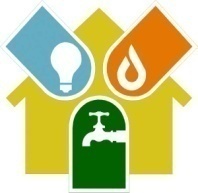 4,8   /   4,8   /   4,8
639,6   /   401,3   /   401,8
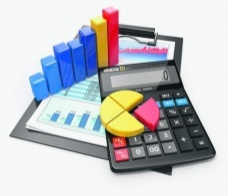 Обслуживание муниципального и государственного долга
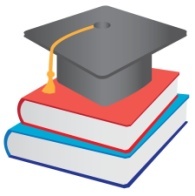 Образование
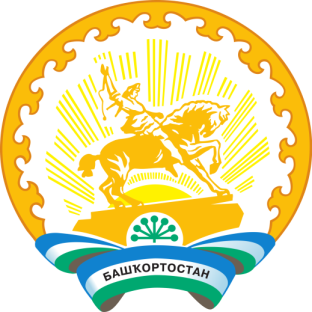 0,1   /   0,1   /   0,1
3821,1   /   3844,2   /    3764,6
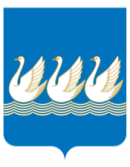 Расходы бюджета городского округа город Стерлитамак РБ на 2021 год
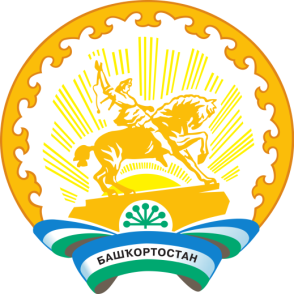 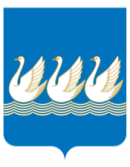 Общегосударственные вопросы, млн. рублей
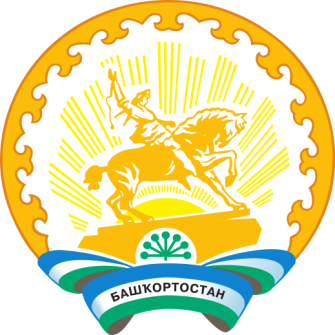 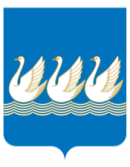 Национальная безопасность и правоохранительная деятельность,  млн. рублей
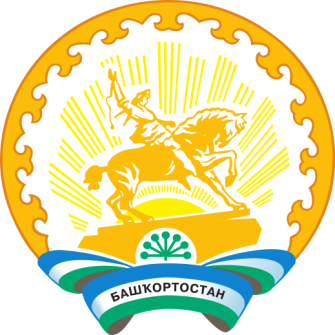 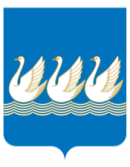 Национальная экономика, млн. рублей
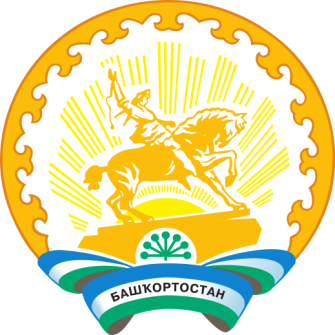 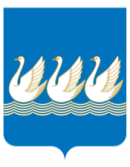 ЖИЛИЩНО-КОММУНАЛЬНОЕ ХОЗЯЙСТВО, млн. рублей
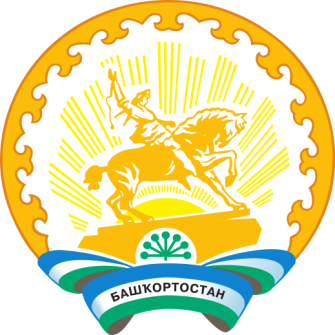 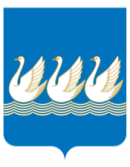 Образование, млн. рублей
3821,1 млн.рублей
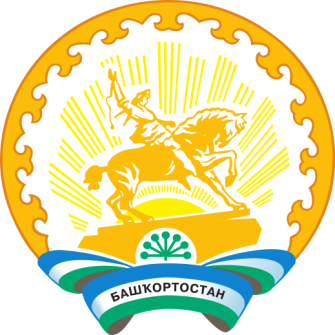 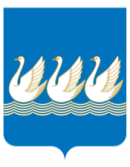 Культура и кинематография, млн. рублей
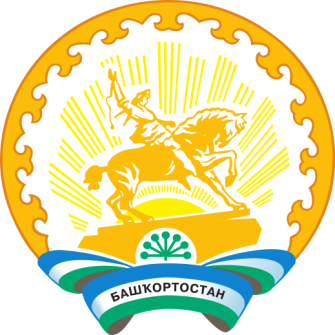 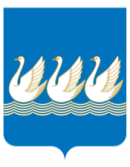 Социальная политика, млн. рублей
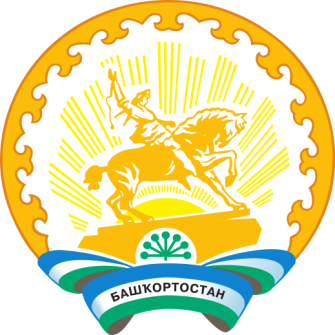 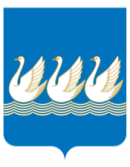 Физическая культура и спорт, млн. рублей
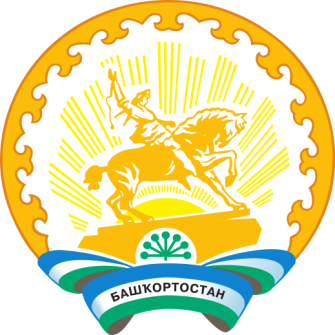 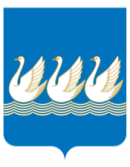 Средства массовой информации, млн. рублей
4,8 млн.рублей
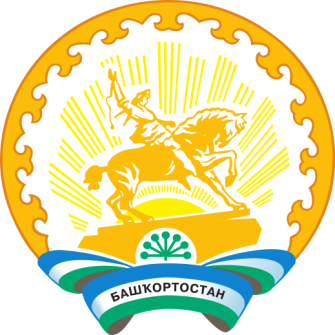 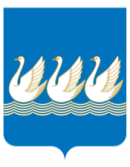 Обслуживание государственного (муниципального) долга, млн. рублей
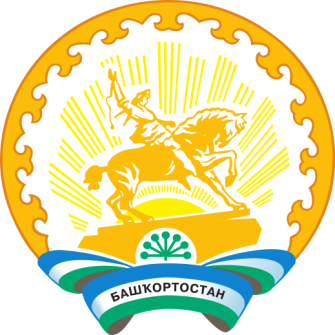 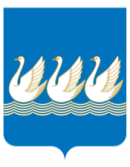 Муниципальные программы городского округа город Стерлитамак Республики Башкортостан, млн. рублей
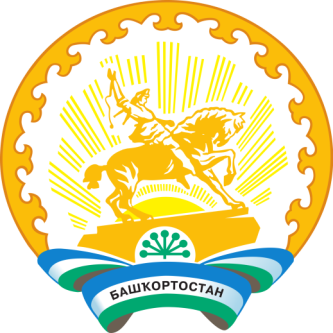 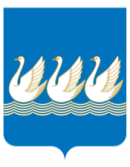 Муниципальные программы на 2021 год, %
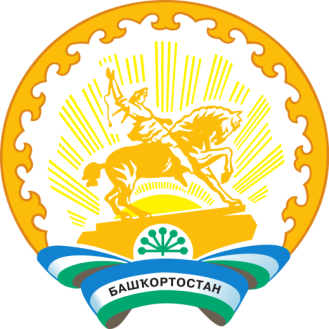 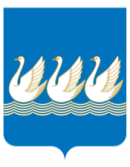 Расходы бюджета городского округа город Стерлитамак РБ на реализацию муниципальных программ на 2021 год, млн. рублей
Развитие строительного комплекса и архитектуры в ГО г. Стерлитамак РБ на 2016-2021 гг
Обеспечение жильем молодых семей ГО г. Стерлитамак РБ на 2016-2021 гг
Развитие 
системы образования ГО г. Стерлитамак РБ до 2025 года
Сохранение и развитие культуры в ГО г. Стерлитамак РБ на период на 2017-2022 гг
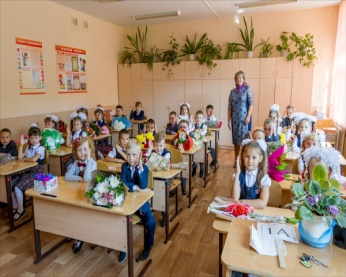 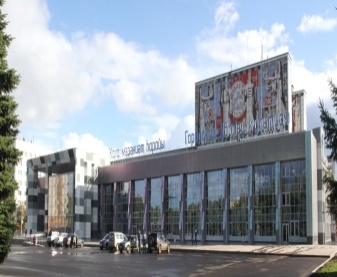 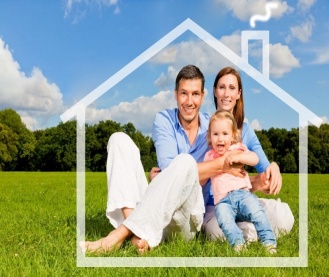 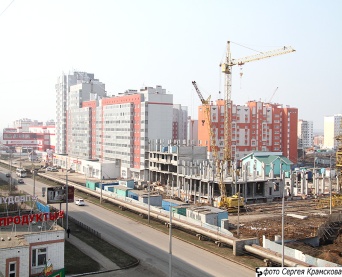 3970,1
394,4
37,8
189,7
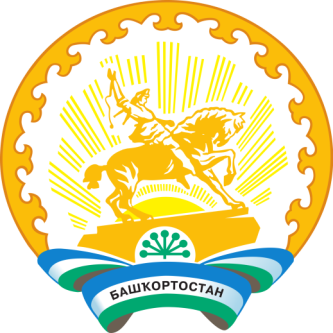 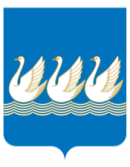 Расходы бюджета городского округа город Стерлитамак РБ на реализацию муниципальных программ на 2021 год, млн. рублей
Развитие физической культуры и спорта в ГО город Стерлитамак 2018-2022
Развитие молодежной политики в городском округе город Стерлитамак на 2018-2022 гг
Снижение рисков и смягчение последствий чрезвычайных ситуаций природного и техногенного характера в городском округе г. Стерлитамак Республики Башкортостан
Развитие транспортной системы на 2019-2022 годы ГО г. Стерлитамак РБ
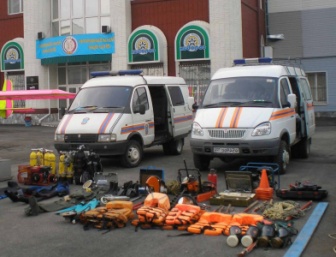 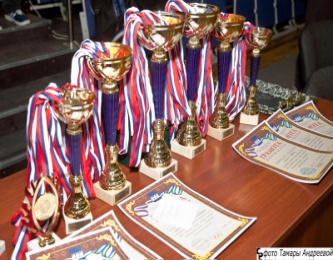 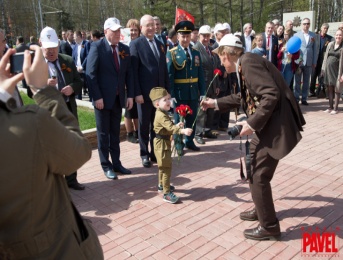 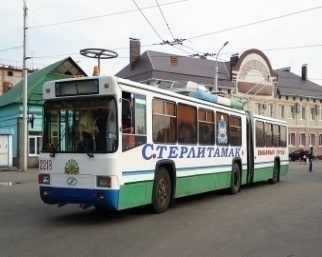 26,1
380,3
125,7
7,9
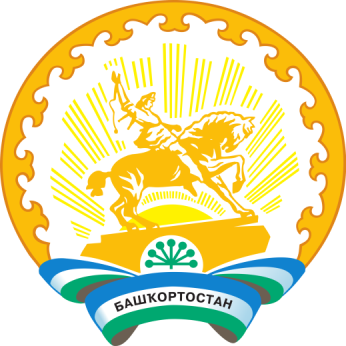 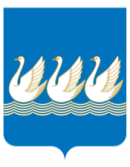 Расходы бюджета городского округа город Стерлитамак РБ на реализацию муниципальных программ на 2021 год, млн. рублей
Развитие и поддержка малого и среднего предпринима тельства ГО г. Стерлитамак РБ
Обеспечение жильем отдельных категорий работников учреждений бюджетной сферы, расположенных на территории ГО г. Стерлитамак РБ на 2019-2022 гг
Управление муниципальными финансами и муници пальным долгом ГО г. Стерлитамак на 2019-2024 годы
Противодействие злоупотреблению наркотикам и их незаконному обороту в ГО г. Стерлитамак на 2015-2020 годы
Формирование современной городской среды городского округа город Стерлитамак РБ на 2018-2024 годы
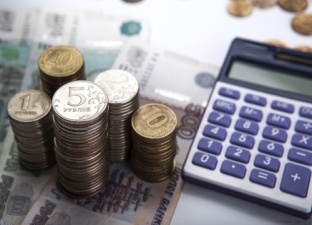 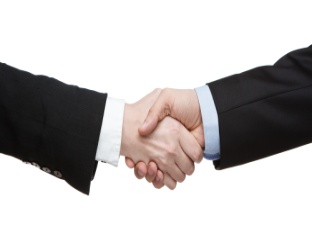 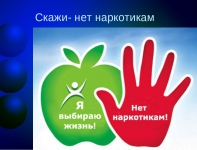 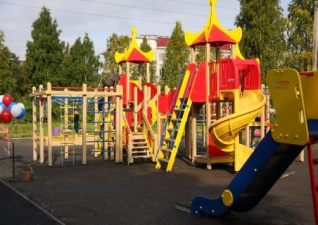 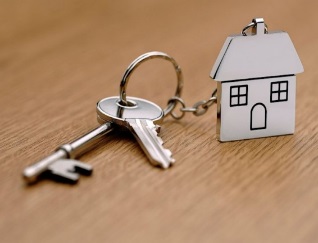 20,1
0,2
90,0
3,0
3,8
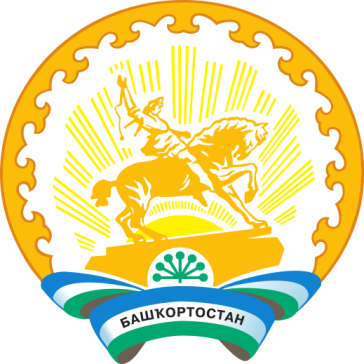 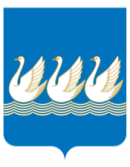 Расходы бюджета городского округа город Стерлитамак РБ на реализацию муниципальных программ на 2021 год, млн. рублей
Реализация проектов по комплексному благоустройству дворовых территорий ГО г. Стерлитамак РБ «Башкирские дворики»
Укрепление единства российской нации и этнокультурное развитие народов, проживающих в ГО г, Стерлитамак РБ на 2017-2022 гг.
Благоустройство городского округа город Стерлитамак Республики Башкортостан на 2017-2020 годы
Развитие муниципальной службы в ГО г. Стерлитамак Республики Башкортостан на 2018-2022 годы
Комплексное развитие систем коммунальной инфраструктуры ГО г. Стерлитамак РБ на 2016-2030 гг.
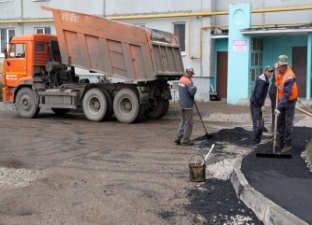 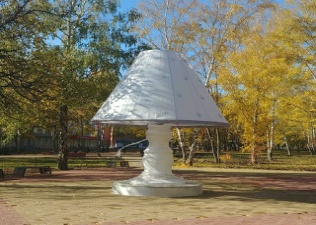 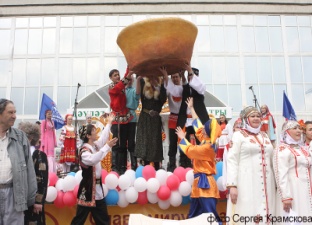 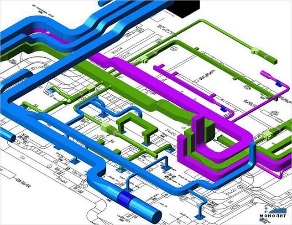 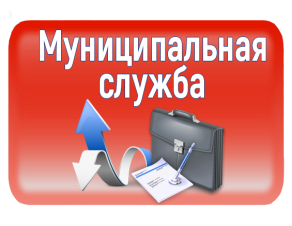 355,4
7,6
0,2
3,4
214,2
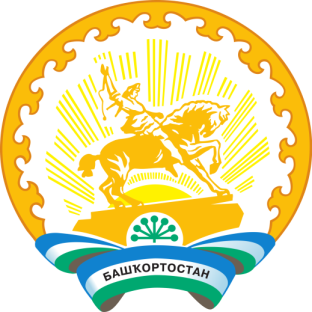 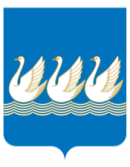 Динамика расходов бюджета городского округа город Стерлитамак РБ за 2020 год и плановый период 2021 - 2023 годы, млн. рублей
5674,1
5716,2
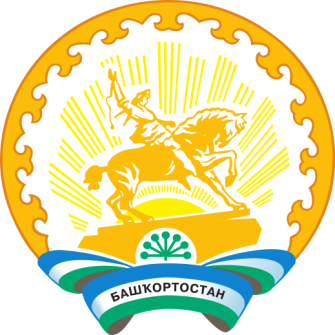 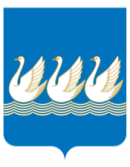 Реализация региональных  проектов в городском округе город Стерлитамак
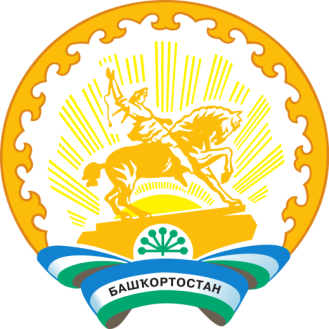 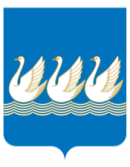 Реализация региональных проектов в городском округе город Стерлитамак в 2021 году
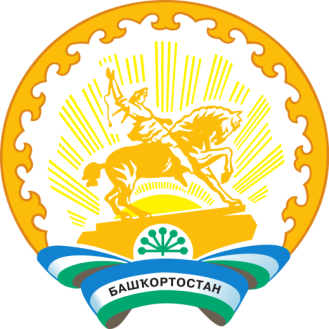 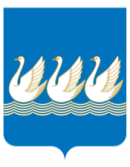 Программа поддержки местных инициатив
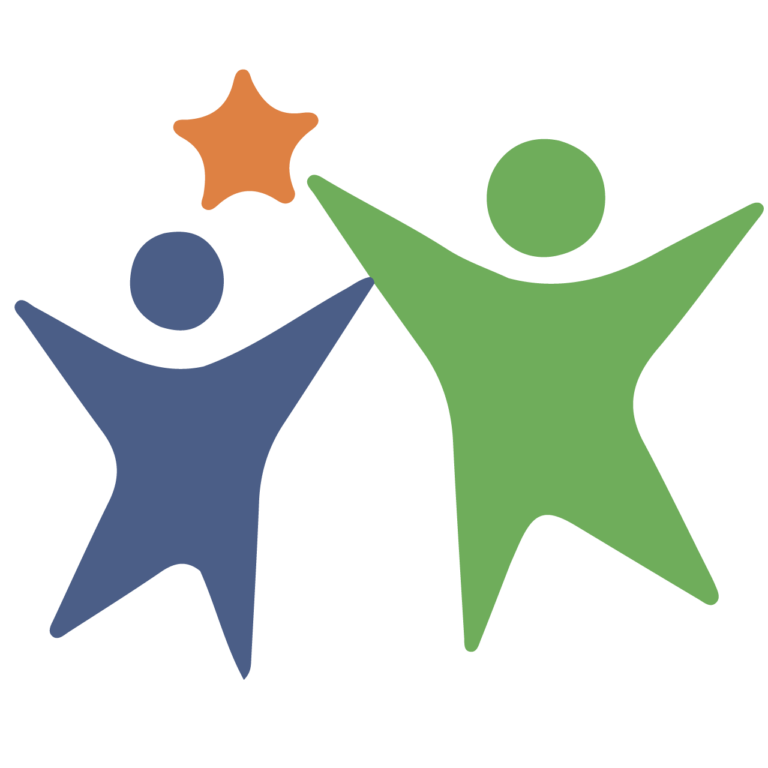 Применительно к вопросам распределения бюджетного финансирования совсем недавно появился новый инструмент вовлечения активных граждан в процесс распределения бюджетных ресурсов – это так называемое «инициативное бюджетирование».
Смысл инициативного бюджетирования – в том, чтобы вовлечь граждан в бюджетный процесс в части определения направлений расходования бюджетных средств и последующего контроля за ходом реализации отобранных таким образом и профинансированных проектов. Для стимулирования интереса со стороны всех участников на реализацию отобранных проектов направляются средства из различных источников: это и средства самих граждан, и средства региональных и местных бюджетов, и частные вложения со стороны бизнеса.
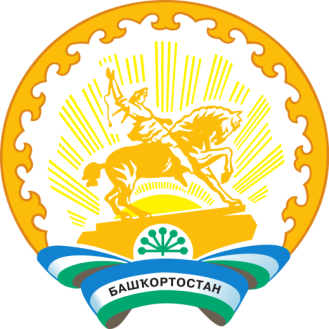 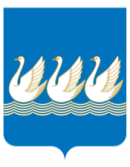 ППМИ в городском округе город Стерлитамак РБ
За 5 лет реализации проектов развития общественной инфраструктуры, основанных на местных инициативах реализованы 42 проекта горожан с привлечением средств республиканского бюджета в сумме 20 млн руб.
              В рамках программы поддержки местных инициатив во дворах нашего города установлены детские игровые и спортивные площадки, благоустроена территория, заасфальтированы дороги, организована зона отдыха, в школах деревянные окна заменены на пластиковые, оснащен компьютерный класс техникой.
              При этом реализованы уникальные проекты общегородского масштаба:
                   - Интерактивный музей занимательных наук;
                   - Дом прощаний;
                   - Скалодром;
                   - Арт-мастерская «Библиотека ремесел».
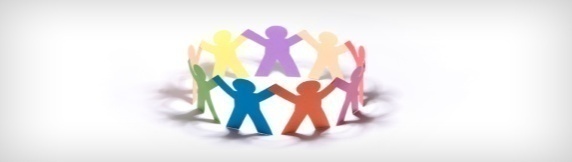 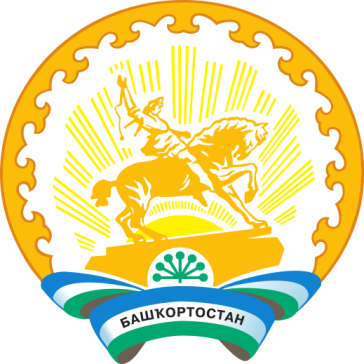 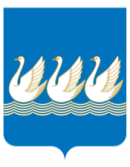 Как повлиять на расходы бюджета городского округа город Стерлитамак РБ
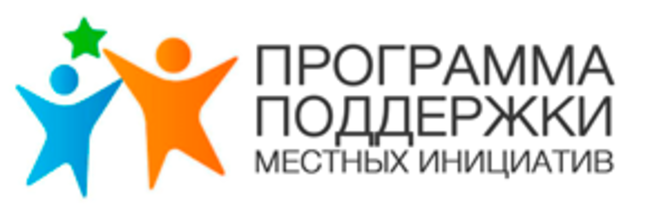 Инициативное бюджетирование
Граждане участвуют в формировании местных бюджетов (наполняют доходы, приоритезируют расходы, осуществляют общественный контроль
Сходить на приём:
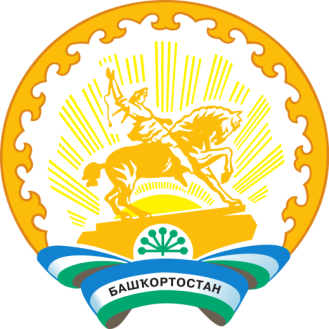 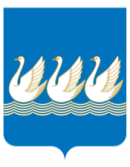 Контактная информация и обратная связь
Брошюра подготовлена Финансовым управлением Администрации городского округа город Стерлитамак Республики Башкортостан

Контактная информация
Финансовое управление администрации городской округ город Стерлитамак Республики Башкортостан
Заместитель главы администрации по экономическим и финансовым вопросам-начальник финансового управления  - Зиганшина Гульшад Рустамовна
Адрес: 453100, Республика Башкортостан, г. Стерлитамак, пр. Октября, 32
Телефон: +7 (3473) 24-07-65
Факс: +7 (3473) 23-96-84
E-mail: Sterlit_gfu@ufamts.ru
Режим работы:
Понедельник – пятница с 8-30 до 17-30 часов
Перерыв с 13-00 до 14-00 часов
Выходные дни: суббота, воскресенье

Интернет сайт: http://budget-sterlitamak.ru
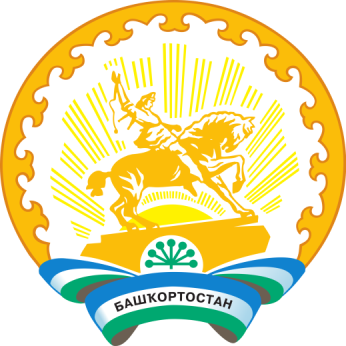 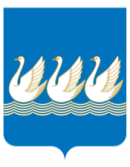 БЮДЖЕТ ДЛЯ ГРАЖДАН ПОДГОТОВЛЕН ФИНАНСОВЫМ УПРАВЛЕНИЕМ АДМИНИСТРАЦИИ ГОРОДСКОГО ОКРУГА ГОРОД СТЕРЛИТАМАК РЕСПУБЛИКИ БАШКОРТОСТАН